TRATAMIENTO DE LAS ANEMIAS POR DÉFICIT DE HIERRO Y DE VITAMINA B12Vol. 26, Nº 4 2018
SUMARIO
Déficit de hierro
¿Existen diferencias entre las distintas sales de hierro? 
¿Cómo mejorar la tolerancia y la absorción del hierro oral?
¿Cuándo utilizar hierro por vía intravenosa?
Poblaciones especiales: personas ancianas, insuficiencia cardíaca, enfermedad inflamatoria intestinal y cirugía bariátrica
Déficit de vitamina B12
¿Cuándo se debe determinar la vitamina B12?
Tratamiento del déficit de vitamina B12: ¿oral o intramuscular?
¿Qué medicamentos afectan a la absorción de la vitamina B12?
Poblaciones especiales: embarazo, lactancia y personas vegetarianas
DÉFICIT DE HIERRO (I)
La anemia ferropénica (AF) es el tipo de anemia más frecuente en la población general, con prevalencia 2-4% en países industrializados.
Afecta más a la población de edad preescolar, mujeres premenopáusicas y ancianos. 
Ocurre cuando la producción de hematíes disminuye como consecuencia del agotamiento de los depósitos de hierro.
En muchas ocasiones cursa de forma asintomática, por lo que se sospechará ante una anemia microcítica (valores de hemoglobina (Hb) <13 g/dl en hombres mayores de 15 años y <12 g/dl en mujeres y niños de 12-14 años). La ferritina plasmática es el parámetro más fiable para determinar los depósitos corporales de hierro.
DÉFICIT DE HIERRO (II)
La principal causa son las pérdidas menstruales en las mujeres premenopáusicas y el sangrado digestivo en los hombres y las mujeres posmenopáusicas. Existen otras causas menos frecuentes:
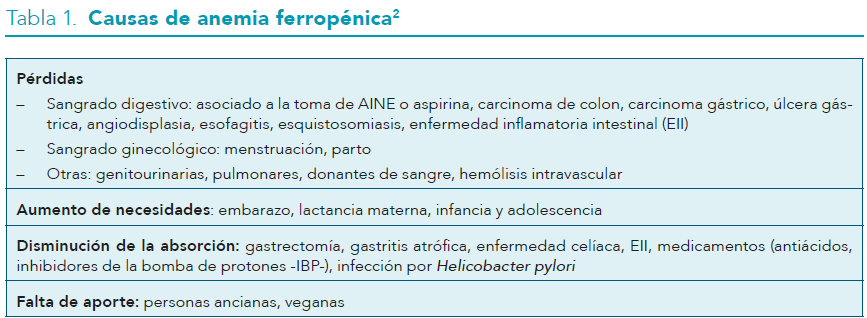 DÉFICIT DE HIERRO (III)
En todos los pacientes se debe investigar la causa subyacente y, especialmente, en hombres y mujeres posmenopáusicas. Todos los pacientes deben recibir suplementos de hierro para restablecer los parámetros hematológicos  y reponer las reservas corporales. 

Si se corrige la causa primaria y se realiza un tratamiento adecuado con suplementos de hierro, los niveles de Hb se normalizan a las 6-8 semanas. El tratamiento con hierro oral debe mantenerse durante 3-6 meses tras la normalización de las cifras de Hb. 

Se recomienda realizar un hemograma al mes y otro antes de finalizar el tratamiento. Cuando no haya una respuesta al tratamiento, habrá que sospechar incumplimiento terapéutico, malabsorción, balance negativo por pérdidas superiores a la absorción o un diagnóstico incorrecto.
SUPLEMENTOS ORALES DE HIERRO
La vía oral es la considerada de elección en pacientes con AF sin comorbilidad adicional. Sin embargo, en determinadas  situaciones habrá que administrar el hierro vía parenteral porque la vía oral no se tolera o no es eficaz.
La dosis depende de la edad del paciente, del déficit de hierro estimado, de la rapidez con la que se necesite corregir dicho déficit y de los posibles efectos adversos. 
La dosis de hierro elemental recomendada para adultos con AF es de 100-200 mg/día y de 3-6 mg/kg/día en niños.
¿Existen diferencias entre las distintas sales de hierro? (I)
Los suplementos orales de hierro se administran generalmente en forma de sales ferrosas, ya que se absorben mejor que las sales férricas. En la práctica, las diferentes sales ferrosas son igualmente efectivas. La eficacia y tolerancia gastrointestinal (GI) de todos los preparados de hierro dependen de la cantidad de hierro elemental que se administra por dosis. 
No se recomienda la administración de formulaciones gastrorresistentes ni de liberación retardada, ya que liberan el hierro en zonas muy distales del tracto intestinal, disminuyendo su absorción, originando diarrea debido a la irritación que producen y llegando, en ocasiones, a excretarse intactas en las heces.
¿Existen diferencias entre las distintas sales de hierro? (II)
¿Cómo mejorar la tolerancia y la absorción de hierro oral?
Un 30-50% de los pacientes en tratamiento con suplementos orales de hierro experimentan reacciones adversas GI (dolor abdominal, náuseas, vómitos, estreñimiento o diarrea) que se pueden evitar o minimizar: iniciando el tratamiento con dosis bajas, fraccionando la dosis total diaria en varias tomas o administrando los suplementos de hierro con las comidas.
Estudios preliminares (en mujeres jóvenes, con ferropenia y la mayoría sin anemia) sugieren que el suministro de hierro oral en días alternos, en una sola dosis administrada por la mañana, aumenta la absorción de hierro, y es un sistema eficaz para mejorar su absorción y posiblemente su tolerancia. Por ello algunos autores proponen la pauta de administración de hierro elemental en días alternos, siempre que se pueda asegurar un correcto cumplimiento.
[Speaker Notes: Existen comercializados varios complementos nutricionales a base de pirofosfato férrico liposomado, que podrían presentar una mejor absorción y tolerancia que las sales de hierro comúnmente utilizadas. Aún se dispone de pocos datos sobre su eficacia (procedentes de estudios realizados en pacientes con insuficiencia renal crónica no dializados), por lo que se requiere su confirmación en nuevos estudios.]
¿Cuándo utilizar hierro por vía IV? (I)
La mayoría de los pacientes con AF sin comorbilidad pueden ser tratados con hierro por vía oral. 
En los últimos años, con la disponibilidad de nuevas formulaciones de hierro IV con perfiles de toxicidad mejorados, las recomendaciones de uso para el hierro IV se han ido extendiendo e incluyen las siguientes situaciones:
Cuando no se tolere la terapia con hierro oral 
Cuando exista necesidad clínica de aporte rápido de hierro 
Cuando los preparados de hierro por vía oral sean ineficaces: cirugía gastroduodenal, infección por H. pylori, enfermedad celiaca, gastritis atrófica autoinmune, EII activa
Otras: pacientes con enfermedad renal crónica o cáncer en tratamiento con agentes estimuladores de la eritropoyesis, insuficiencia cardíaca, etc.
La eficacia de las distintas formulaciones de hierro IV es similar. Los principales efectos adversos consisten en alteraciones cutáneas, náuseas, fiebre, mialgia y reacciones de hipersensibilidad graves poco frecuentes.
¿Cuándo utilizar hierro por vía IV? (II)
La EMA ha concluido que los preparados de hierro IV mantienen un balance beneficio-riesgo favorable. 
Deben establecerse medidas específicas para la identificación temprana y tratamiento inmediato de las reacciones alérgicas y recomienda Nota 2013:
Utilizar estos preparados solo en lugares con acceso inmediato a medidas de tratamiento de emergencia de reacciones de hipersensibilidad (uso hospitalario)
Vigilar al paciente al menos durante 30 minutos tras su administración, no recomendándose la administración de dosis de prueba
Utilizar durante el embarazo únicamente en casos necesarios, reduciendo su uso al segundo y tercer trimestre
Las tasas de notificaciones de reacciones de hipersensibilidad que pueden amenazar la vida son más elevadas con formulaciones de hierro-dextrano y de hierro-isomaltósido que las estimadas para otros preparados de hierro IV. Como medida de precaución la AEMPS en 2017 recomendó a los profesionales sanitarios no iniciar ningún nuevo tratamiento con hierro-isomaltósido.
Poblaciones especiales (I)
Personas ancianas: 
Pueden presentar mayor toxicidad tras la administración de suplementos de hierro orales y podrían beneficiarse de utilizar dosis bajas, aunque no existe suficiente evidencia que clarifique la dosificación en este grupo de pacientes. Otra opción es la administración en días alternos. 
Insuficiencia cardiaca:
En los pacientes con IC el déficit de hierro, con o sin anemia, se asocia a un peor pronóstico, con intolerancia al ejercicio, baja calidad de vida e incremento de las hospitalizaciones y de la mortalidad. 
La repleción de las reservas de hierro con hierro IV mejora la función cardíaca, la calidad de vida y reduce las hospitalizaciones por IC en pacientes sintomáticos con fracción de eyección reducida.
Por lo tanto, la identificación y corrección, en su caso, del déficit de hierro debería ser considerado como parte del manejo clínico integral en el paciente con IC.
Poblaciones especiales (II)
Enfermedad inflamatoria intestinal
Si bien la causa más común de anemia en la EII es la ferropenia, ésta puede coexistir o simular una anemia por enfermedad crónica; su distinción es trascendente en cuanto de ello dependerá el tratamiento a instaurar.
En caso de anemia ferropénica leve (Hb >10 g/dl) puede utilizarse hierro oral a dosis diarias máximas de 100 mg de hierro elemental (dosis superiores no son absorbidas y pueden limitar la tolerancia). 
En caso de intolerancia al hierro oral, falta de respuesta, anemia importante (Hb <10 g/dl) o enfermedad en fase activa, debe optarse por la administración de hierro IV.

Cirugia bariátrica
Tras la cirugía bariátrica la incidencia de déficit de hierro puede llegar a valores de hasta el 20-49% debido a la reducción de la capacidad gástrica y a que el bypass del duodeno y el yeyuno proximal reduce su absorción. 
Para la mayoría de los pacientes sometidos a cirugía bariátrica se recomienda la administración de hierro IV en lugar de hierro oral porque asegura un suministro adecuado y evita la toxicidad gastrointestinal, especialmente perjudicial en estos pacientes. 
Los pacientes sometidos a procedimientos mínimamente invasivos, como bandas gástricas, pueden tolerar el hierro oral.
DÉFICIT DE VITAMINA B12
Condición relativamente frecuenta con una prevalencia variable entre los distintos países (1,5-15% en personas ancianas en función de la población estudiada y el método diagnóstico).
La vitamina B12 se encuentra en alimentos de origen animal y es necesaria para la síntesis del ADN, el funcionamiento adecuado del cerebro y el sistema nervioso central, y para la producción de glóbulos rojos.
Se acumula principalmente en hígado (1-5 mg). 
Los síntomas de su déficit pueden tardar años en aparecer y van desde fatiga y anemia, hasta aplasia celular, alteraciones neurológicas y riesgo de cardiomiopatías. 
Causas:
Malabsorción : gastritis, bypass gástrico, enfermedad de Crohn
Falta de factor intrínseco: anemia perniciosa
Disminución de la ingesta: personas desnutridas, veganas, vegetarianas
Uso de medicamentos que afectan su absorción: metformina, IBP, colchicina…
¿Cuándo se debe determinar la vitamina B12?
Recomendaciones del documento dependiente del Plan Director de Laboratorios de Osakidetza de 2015: 
Kobalamina eta folato serikoen probak eskatu behar dira:
Anemia macrocítica o macrocitosis aislada.
Pancitopenia
Glositis y/o úlceras orales en población de riesgos de padecer déficit
Solicitar test de vitamina B12 sin folato sérico:
Presencia de síntomas neurológicos inexplicados como parestesias, entumecimiento, déficit de coordinación motriz, problemas de memoria o cognitivos y cambios de personalidad, independientemente de los resultados del hemograma.
No solicitar la determinación de la vitamina B12:
Personas asintomáticas con hemograma normal
Personas sin factores de riesgo de déficit
Personas que están recibiendo suplementos de vitamina B12 o folato, salvo sospecha de abandono de tratamiento
¿Cuándo se debe determinar la vitamina B12? (II)
Una vez iniciado el tratamiento con suplementos, se recomienda la realización de hemogramas mensuales hasta la normalización. Posteriormente realizar determinaciones anuales.
Si en dos meses no se objetiva mejoría en la anemia o en la macrocitosis, remitir a segundo nivel.
Se recomienda vigilar los electrolitos en las primeras semanas del tratamiento con suplementos debido a que puede aparecer hipopotasemia.
No se recomienda vigilar los niveles de cobalamina sérica a no ser que reaparezca una anemia o se sospeche un incumplimiento del tratamiento.
Tratamiento del déficit de vitamina B12: ¿oral o intramuscular (IM)?
Tratar siempre el déficit a no ser que haya  razones de peso para no hacerlo (paciente paliativo, negativa del paciente). 
Si hay síntomas neurológicos o neuropsiquiátricos el tratamiento precoz es esencial. La presentación neurológica puede ocurrir sin cambios hematológicos.
Tradicionalmente la vitamina B12 se ha administrado por vía IM porque su absorción gastrointestinal es pobre. 
La absorción de la vitamina B12 depende del denominado factor intrínseco, proteína que permite su absorción en el íleon terminal, pero aproximadamente un 1-5% de la dosis oral se absorbe por difusión pasiva de forma independiente al factor intrínseco.
Una revisión sistemática ha concluido que hay evidencia, aunque de baja calidad, de que la vitamina B12 oral e IM tienen efectos similares a la hora de normalizar los niveles séricos de esta vitamina.
Tratamiento del déficit de vitamina B12: ¿oral o intramuscular (IM)? (II)
Tratamiento síntomas graves:
Se necesita un inicio de acción rápido, por lo que se recomienda la vía IM. Una pauta posible sería: 1.000 µg/día durante una o dos semanas seguida de 1.000 µg/semana durante 4-8 semanas y posteriormente tratamiento de mantenimiento con una dosis mensual.
Tratamiento síntomas leves-moderados:
1.000 µg vía IM una vez al mes o 1.000 µg vía oral una vez al día. Si se opta por la vía oral, medir la respuesta a los dos meses. Si no hay respuesta cambiar a la vía IM o considerar otras causas. 
La vía oral se puede utilizar  una vez corregido el déficit inicial como tratamiento de mantenimiento.
Si hay un déficit concomitante de vitamina B12 y ácido fólico, tratar primero el déficit de vitamina B12 para evitar precipitar la degeneración combinada subaguda de la médula espinal.
Duración del tratamiento: depende de la persistencia de la causa que provoca el déficit. En anemia perniciosa o bypass gástrico toda la vida. En causas tratables o eliminables (ingesta insuficiente, interacción con medicamentos, etc.) la suplementación terminará cuando el déficit se corrija.
Tratamiento del déficit de vitamina B12: ¿oral o intramuscular (IM)? (III)
Efectos adversos: los suplementos en general son bien tolerados. Puede aparecer diarrea leve, naúseas, exantema, escalofríos, fiebre, sofocos, mareo y reacciones anafilácticas cuando se administra por vía IM.
Al inicio del tratamiento con suplementos se deben monitorizar los niveles de potasio y tratar la hipopotasemia si es necesario.
Los medicamentos comercializados con vitamina B12 en monocomponente son:



	ⱡ no financiado
Optobite B12® está autorizado para la administración por vía subcutánea y oral, además de por vía IM. La vía oral sólo en pacientes que no carezcan de factor intrínseco, ni padezcan síndrome de malabsorción, anomalías gastrointestinales o gastrectomizados.
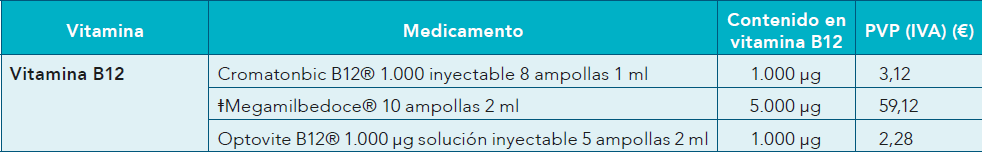 1Tratamiento del déficit de vitamina B12: ¿oral o intramuscular (IM)? (IV)
Presentaciones comercializadas con vitamina B12 en asociación:
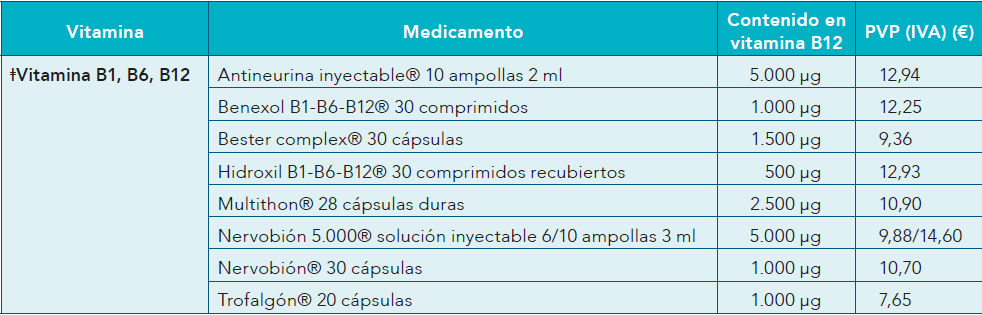 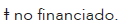 ¿Qué medicamentos afectan a la absorción de la vitamina B12?
Metformina
La asociación entre el uso de metformina  y la deficiencia de vitamina B12 se ha demostrado en numerosos estudios aunque no en todos ha sido clínicamente relevante.
La interacción arece ser debida a que la metformina afecta a la motilidad intestinal, al sobrecrecimiento bacteriano y altera la disponibilidad del calcio haciendo que la absorción del complejo factor intrínseco-vitamina B12  se vea afectada.
El riesgo de déficit aumenta con el tiempo de uso de la metformina y está influenciado por la edad, la dosis de metformina y el tiempo desde el diagnóstico de la diabetes.
No existe consenso sobre la conveniencia de determinar periódicamente los niveles de metformina, aunque parece razonable monitorizar periódicamente (1-2 años).
¿Qué medicamentos afectan a la absorción de la vitamina B12? (II)
IPB, Anti H2
El ácido clorhídrico del estómago separa la vitamina B12 de los alimentos, para que ésta se una al factor intrínseco formando el complejo que se absorbe en el íleon terminal. Una alcalinización del medio, como la provocada por los IBP o los AntiH2, impide la separación de la vitamina de los alimentos, con lo que su absorción será menor.
No hay consenso sobre la conveniencia de la monitorización de los niveles de vitamina B12 en los pacientes en tratamiento con IBP y/o AntiH2. Puede ser razonable realizar cribado en pacientes con algún factor de riesgo de déficit de B12 (por ejemplo, en personas ancianas desnutridas).
Algunos autores recomiendan monitorizar niveles en pacientes con tratamientos prolongados.
¿Qué medicamentos afectan a la absorción de la vitamina B12? (III)
Colchicina
En la ficha técnica de los medicamentos con colchicina se indica que la administración crónica o de dosis altas de colchicina puede alterar la absorción de la vitamina B12 y verse aumentados sus requerimientos.
El mecanismo de esta interacción parece deberse a que la colchicina afecta a los receptores localizados en el íleon terminal a los que se une el complejo factor intrínseco-cianocobalamina para absorberse.
Poblaciones especiales
Embarazo
El déficit de vitamina B12 es común durante el embarazo ya que sus necesidades se ven aumentadas.
Se debería considerar la suplementación si hay una sospecha fundada de que el déficit es debido a una causa subyacente.
La embarazadas vegetarianas o veganas deben tomar suplementos para asegurar niveles adecuados de esta vitamina.
Lactancia
El déficit de vitamina B12 es común en niños que mantienen lactancia materna exclusiva de forma prolongada. La significación clínica de este déficit se desconoce y no se sabe si es necesaria la suplementación.
Un lactante con síntomas clínicos significativos de déficit de vitamina B12 debe ser tratado para evitar secuelas neurológicas a largo plazo. Posible pauta: suplementos IM a dosis de 250/1.000 µg/día y, posteriormente, cada semana hasta que el paciente se recupere. Las madres deben recuperar los niveles de vitamina B12.
Los lactantes de madres veganas deberían recibir suplementos de 0,4-0,5 µg/día de vitamina B12.
Poblaciones especiales (II)
Personas vegetarianas
Estas personas deberían consumir alimentos fortificados con vitamina B12 o tomar suplementos hasta asegurar niveles adecuados de esta vitamina.
Los niños veganos o vegetarianos deberían recibir de 6 a 9 µg/día de esta vitamina a partir de alimentos fortificados o suplementos.
IDEAS CLAVE
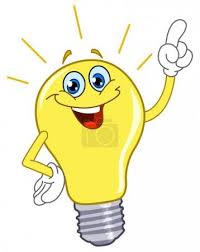 La administración vía oral de suplementos de hierro es la considerada de elección en pacientes con anemia ferropénica sin comorbilidad adicional 
En determinadas  situaciones habrá que administrar el hierro vía parenteral porque la vía oral no se tolera o no es eficaz
La tolerancia a los suplementos orales de hierro se puede mejorar iniciando el tratamiento con dosis bajas, fraccionando la dosis total diaria o administrándolos con las comidas
Los preparados de hierro IV mantienen un balance beneficio-riesgo favorable. Deben establecerse medidas específicas para la identificación temprana y tratamiento inmediato de las reacciones alérgicas
IDEAS CLAVE
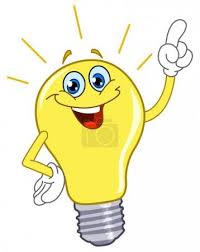 Las personas ancianas pueden presentar mayor toxicidad tras la administración de suplementos de hierro orales y podrían beneficiarse de utilizar dosis bajas o en días alternos
La identificación y corrección del déficit de hierro debería ser considerado como parte del manejo clínico integral en el paciente con insuficiencia cardiaca
Si bien la causa más común de anemia en la EII es la ferropenia, ésta puede coexistir o simular una anemia por enfermedad crónica; su distinción es trascendente en cuanto de ello dependerá el tratamiento a instaurar
Para la mayoría de los pacientes sometidos a cirugía bariátrica se recomienda la administración de hierro IV porque asegura un suministro adecuado y evita la toxicidad gastrointestinal
IDEAS CLAVE
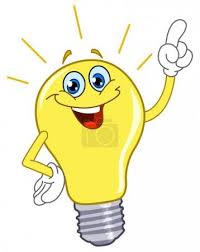 Se recomienda determinar la vitamina B12 en presencia de síntomas neurológicos inexplicados como parestesias, entumecimiento, déficit de coordinación motriz, problemas de memoria o cognitivos y cambios de personalidad, independientemente de los resultados del hemograma
Entre un 1-5% de la dosis oral de la vitamina B12 se absorbe de forma pasiva, independientemente del factor intrínseco
Hay evidencia, aunque de baja calidad, de que la vitamina B12 oral e IM tienen efectos similares a la hora de normalizar los niveles séricos de dicha vitamina
IDEAS CLAVE
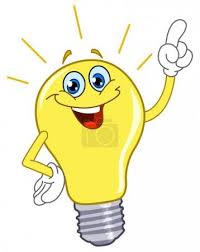 En caso de síntomas graves, donde se necesita un inicio de acción rápido, se recomienda instaurar el tratamiento vía IM. 
Si los síntomas son leves-moderados, se pueden utilizar 1.000 µg vía IM una vez al mes o 1.000 µg vía oral una vez al día
El uso de metformina, IBP y anti-H2 y colchicina puede provocar un déficit de vitamina B12
Las embarazadas veganas y vegetarianas deben recibir suplementos de vitamina B12
Los hijos con lactancia exclusiva de madres veganas deben recibir suplementos de vitamina B12
Para más información y bibliografía…
INFAC Vol. 26, Nº 4